filmy
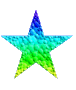 Maria Lewandowska 4a
Klasy 4
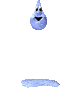 Przyrodnicze
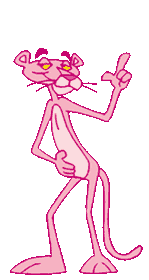 Kryminalne i sensacyjne
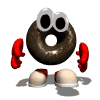 fantastyczne
muzyczne
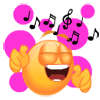 Bajki animowane
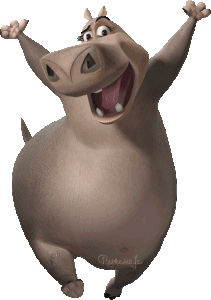 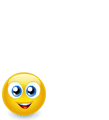 Komedie romantyczne
przygodowe
komedie
Polskie czy zagraniczne
Jak często
Gdzie najbardziej lubimy oglądać filmy
Jaki gatunek
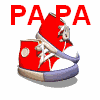 koniec